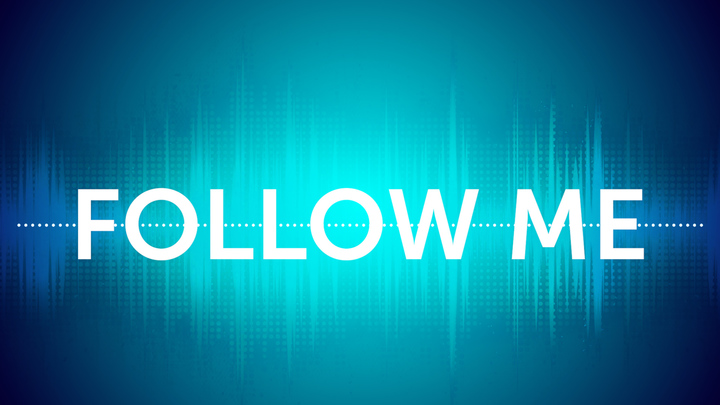 FOLLOW ME
INTO THE STORM
That Was a Doozy!

What “doozy” of a storm have you experienced?   

What impressions has that storm left in your memory?
What does our faith in Jesus look like when we choose to follow Him?   
In other words, what actions demonstrate 
that I have faith in Him as my Life Leader?
What do you think of the following two statements?

I will never be any closer to, any more intimate with, any more alive in my relationship with Jesus than the degree to which I trust in, believe in, put my faith in Jesus.
If you are not close to Jesus it is a “faith in Jesus” issue.
How do the following verses help us understand what faith is?
 
Now faith is the certainty of things hoped for, 
a proof of things not seen.   
Hebrews 11:1 NASB
  
 
Without faith no one can please God. 
Anyone who comes to God must believe 
that he is real and that he rewards 
those who truly want to find him.   
Hebrews 11:6 (NCV)
Create your own definition of faith.    How would you define it?
On Sunday we did a bit of a FAITH 101 study.   We talked about FAITH:  THE FACTS.   
Review the following 7 facts that were shared and help each other remember them.
 
#1 Everybody’s Doin’ It
#2 Faith is Evidenced in Our Actions
#3 God Demands It
#4 It’s More About the “Where” Than it is About the “How Much”
#5 It Comes With Doubts
#6 Acting in Faith Affirms that Faith
#7 God Wants to Help Us Grow in Our Faith
 
Are there other facts about faith that you can think of that are not on the list?
Which of the 7 facts about faith do you find most helpful? 
Which of the 7 do you most need in your life to help you do a better job of following Jesus?
READ  Mark 4:35-41 

Why is it important to understand how 
God can use storms in our life?

Read vs. 38 again.   Why is it a terrible question?
In Mark 4:40, after Jesus stills the storm, he says to the disciples, 
“Why are you afraid?  Do you still have no faith?”   
In Luke’s account in 8:25 Jesus says, “Where is your faith? 

Why would Jesus ask them these questions?   
What is He hoping they would learn?
In verse 41, we read the disciples are “absolutely terrified”.    
There is bad fear and there is good fear.    

How has bad fear impacted your life this past year?   

How can good fear grow our faith in Jesus?
Think about the storm you are in right now 
or one you’ve been in recently.     

How can you look to Jesus in your storm?
NEXT STEPS
For our series, Follow Me, we invite you to take next steps to grow your walk with God by spending time with Him.     

Here are 3 ways you can do that. 

Watch the Daily Devos from Creekside.    https://vimeo.com/showcase/devotionals

Use S.O.A.P.  – a method of spending time with God – explained in the Daily Devos.

Engage with others from Creekside about your experience https://www.facebook.com/groups/3459966190810762
PRAYER
Let’s pray for our Celebrate Recovery ministry at Creekside.   
 
Please pray as we continue serving our community well as we stay online, and transition back in person. We know the value in both and want to ensure we are doing them as best we can...but not sure we can do both well!
 
We are seeing an increase in our numbers (yay!) from other parts of Canada (From Newfoundland, Quebec & Alberta). Pray for wisdom in how to proceed locally for those can only join us online. 
 
Pray that those joining us would continue to seek Jesus and his healing power. We are seeing the mental toll this pandemic is having on many. We want to serve them well, understanding what our role is in their life.